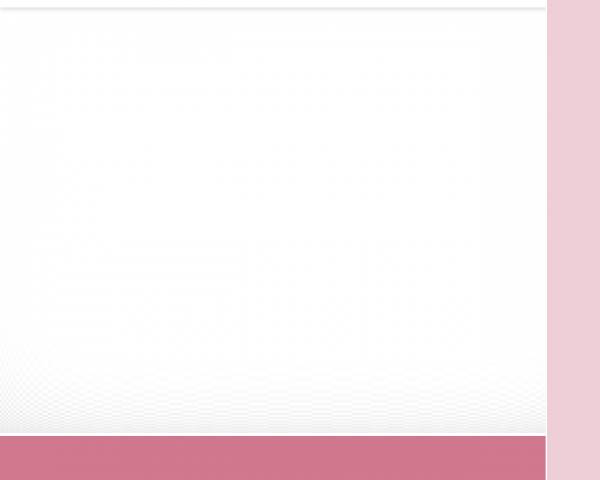 Розвиток креативного мислення  як засіб формування життєво компетентної та творчої особистості
Презентація
вчителя української мови та літератури
Савчук О. І.
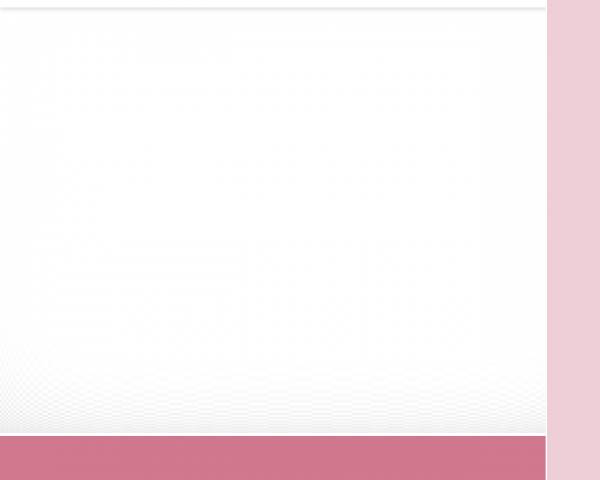 Що таке креативність?
На побутовому рівні: Це прояв кмітливості, здатність досягати мети, знаходити вихід з безвихідної ситуації
Це творчі здібності людини, які характеризуються готовністю до створення принципово нових ідей, що відхиляються від традиційних схем мислення і входять у структуру обдарованості.
П. Торренс - «це означає копати глибше, дивитися краще, виправляти помилки, розмовляти з кішкою, пірнати на глибину, проходити крізь стіни, запалювати сонце, вітати майбутнє»
Абрахам Маслоу - це творча спрямованість, спадкоємно властива всім, але втрачена більшістю під впливом середовища.
[Speaker Notes: Мотиви впровадження інновацій
Прагнення зробити урок цікавим;
залучити учнів до творчої пізнавальної діяльності;
 розвинути пізнавальні інтереси учнів]
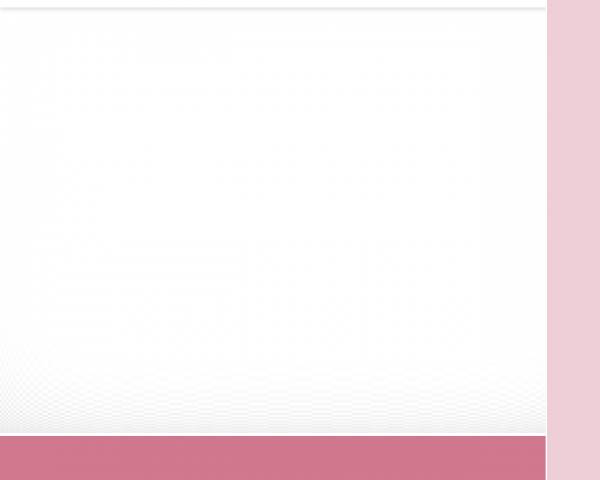 Критерії креативності
[Speaker Notes: “Не буде вогника у Вас – Вам ніколи не запалити його в інших”
   В. Сухомлинський]
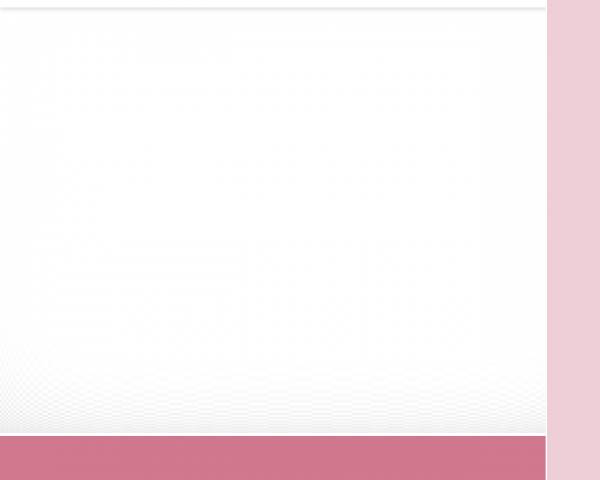 Як розбудити в дитині бажання вчитися?
метод евристичної бесіди
   метод мозкового штурму
   метод допоміжних вправ
   метод «помилки»
   метод асоціацій.
[Speaker Notes: Особистісно зорієнтоване навчання
Розвиток критичного мислення
Проектна технологія
Інтерактивне навчання
Інформаційні технології
Ігрові технології]
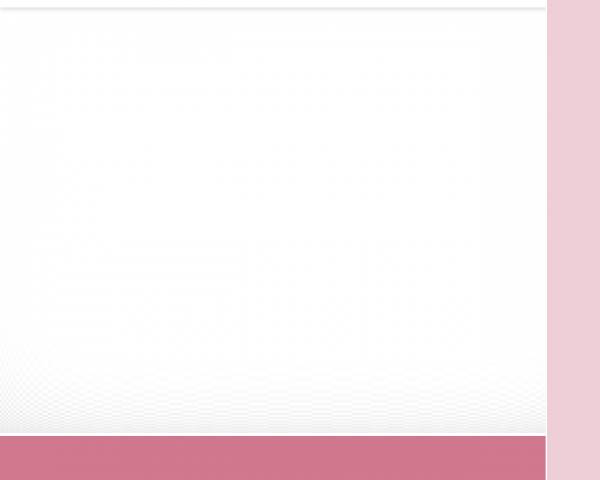 Проблемна технологія в навчальному процесі
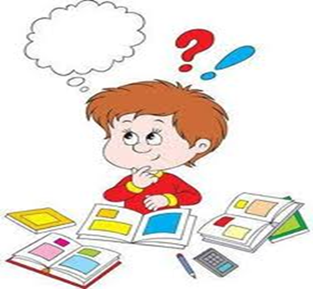 Проблемна ситуація включає в себе положення, що містить протиріччя і не має однозначного рішення; особливий психологічний стан особистості, що характеризується виникненням пізнавальної потреби.
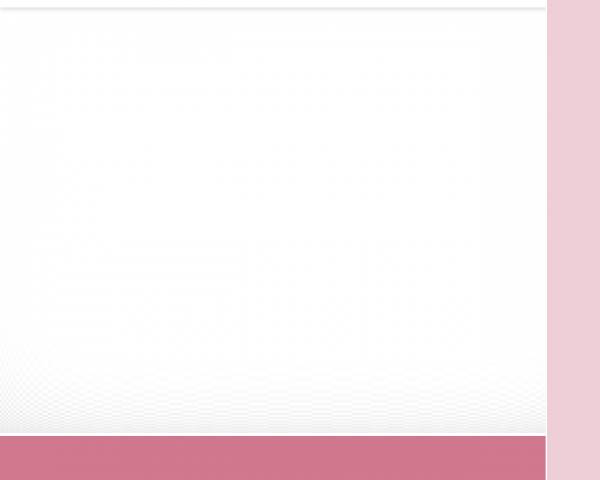 Прийоми створення проблемної ситуації
Умисно зіштовхую життєві уявлення учнів з науковими фактами. 
  Пропоную виконати нові завдання старими способами, які за нових обставин неефективні.
  Спонукаю учнів до порівняння, співставлення суперечливих фактів, явищ, даних. 
   Знайомлю з суперечливими думками великих людей. 
   Зіштовхую суперечливі думки самих учнів. 
  Використовую типові помилки учнів.
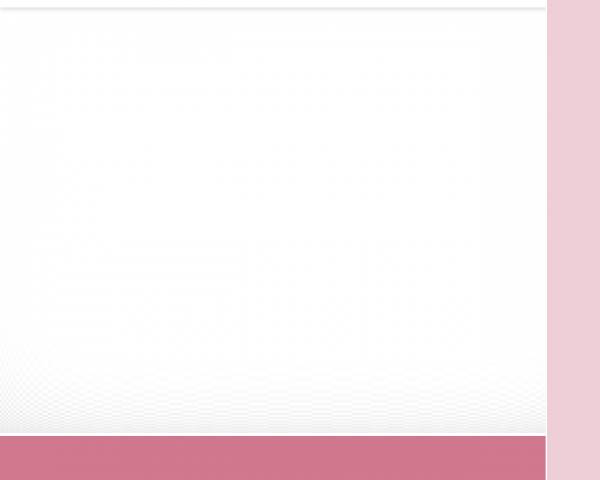 Значення проблемного навчання
 для учнів:
-  Розвивається мислення, мова, пам’ять, увага. 
-  Формуються якості особистості: самостійність, допитливість, працьовитість. 
 Утримується пізнавальний інтерес. 
  Поліпшується позитивна емоційна сторона уроку. 
-  Формуються загальноучбові уміння і навики. 
-  З’являється усвідомлення себе як суб’єкта навчання.
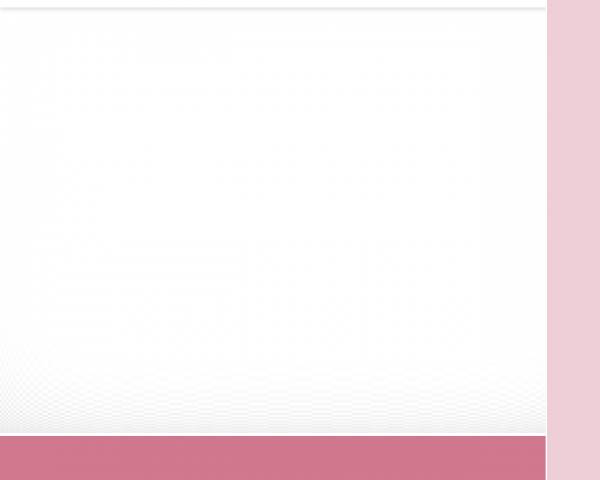 Ефективним видом творчих завдань, що сприяють розвитку мовлення та креативного мислення, є «Ґронування», «Асоціативний кущ», складання сенканів, мозковий штурм;
круглий стіл; інсценування уривків творів;
дискусії; творчі індивідуальні проекти та багато іншого
Такі завдання допомагають реалізувати творчий потенціал школярів, підвищують інтерес до вивчення предмета, є заохоченням до процесу письма учнів, які не люблять писати, допомагають зрозуміти поняття і зв’язки, які інколи важко усвідомити при традиційних формах навчання.
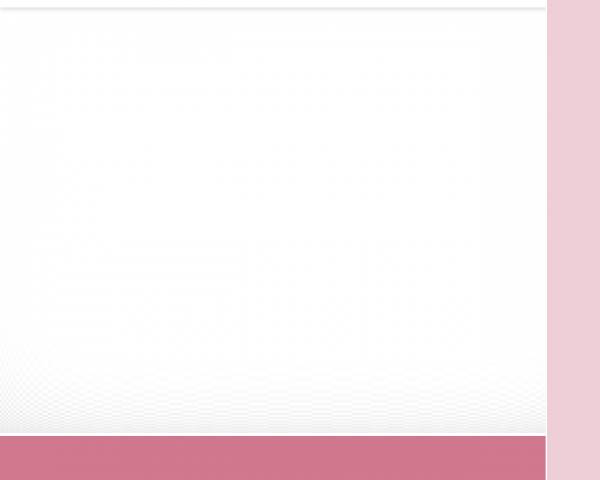 Ефективними є:
- діалог;
-створення проблемних ситуацій;
- імітаційно-рольові ігри;
- мозковий штурм;
- круглий стіл;
- інсценування уривків творів;
- дискусії;
- творчі індивідуальні проекти
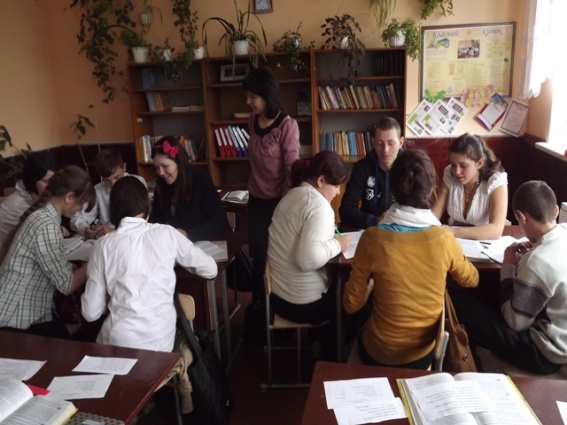 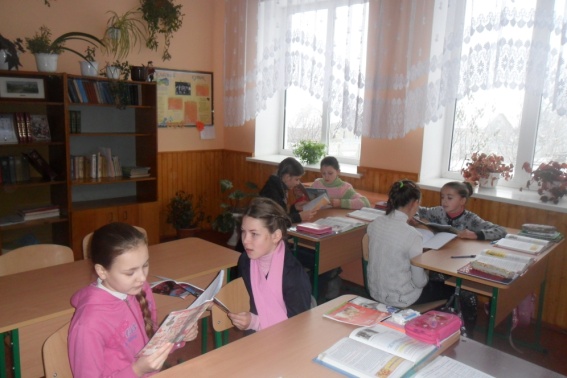 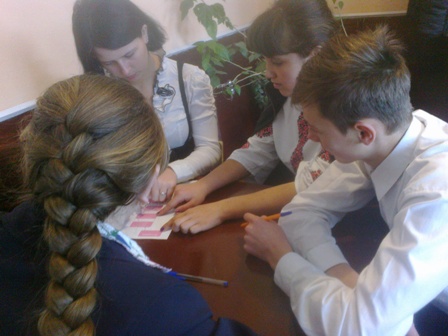 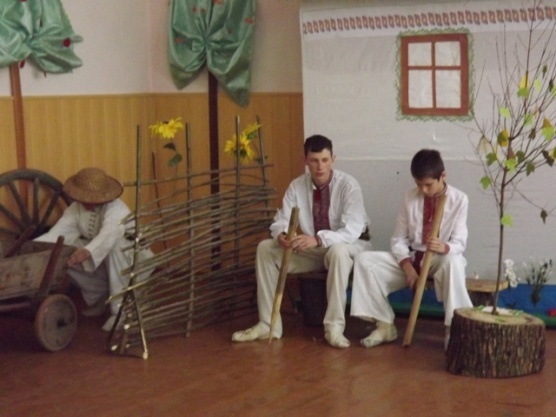 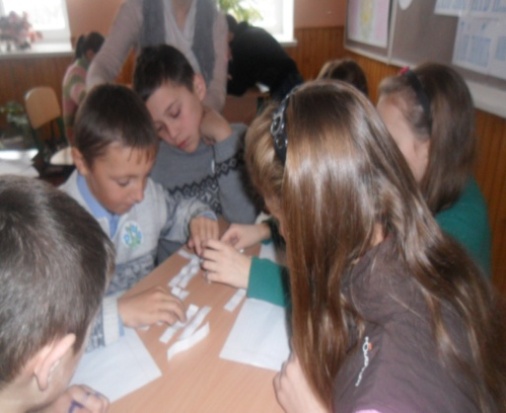 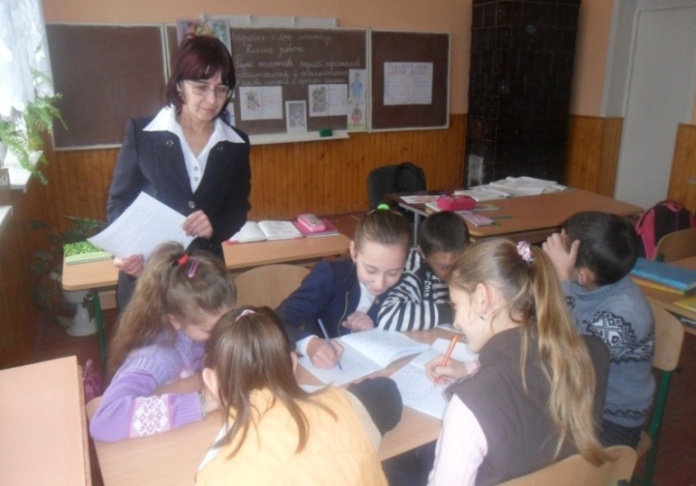 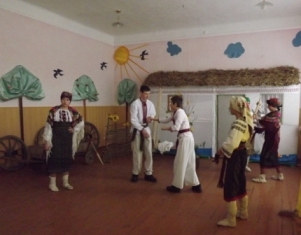 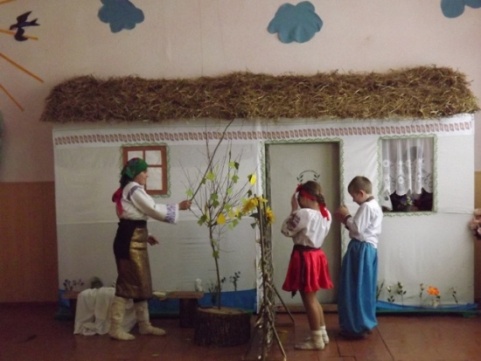 [Speaker Notes: Методи:
Діалог;
Створення проблемних ситуацій;
Імітаційно-рольові ігри;
мозковий штурм;
Круглий стіл;
Інсценування уривків творів;
Дискусії;
Творчі індивідуальні проекти]
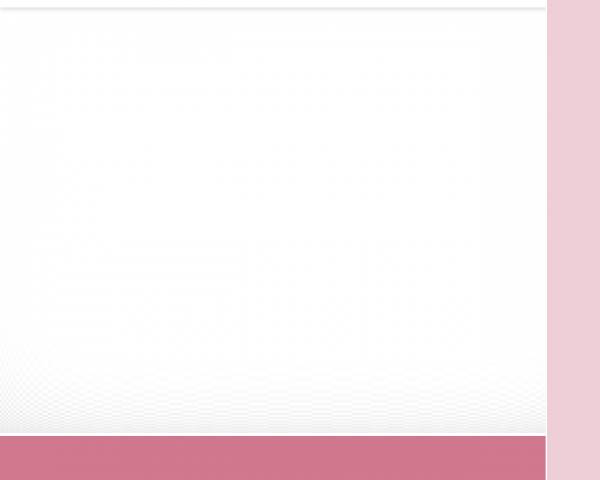 “Асоціативне гронування”
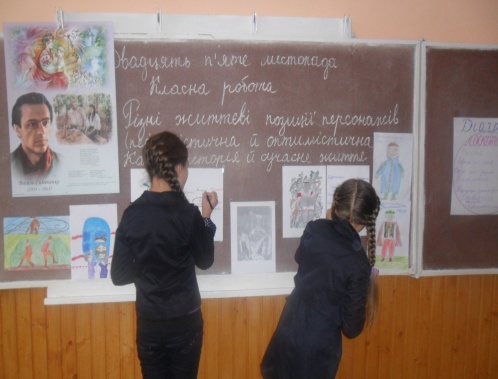 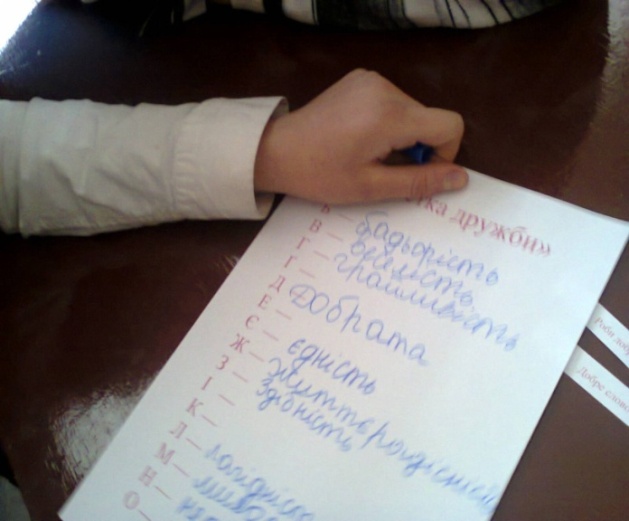 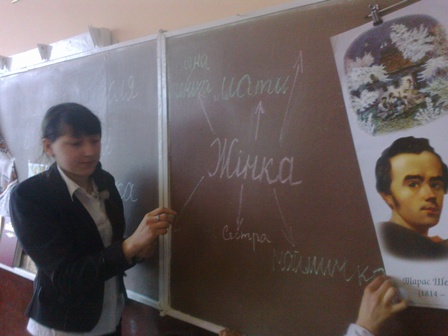 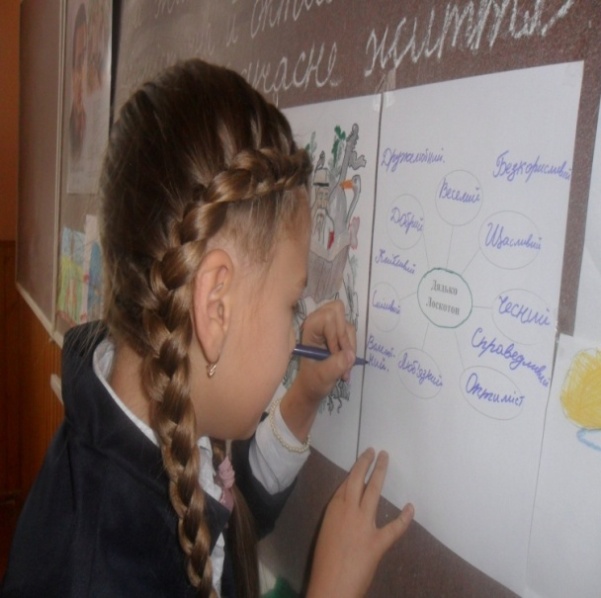 “Сенкан”
«Кола Венна»
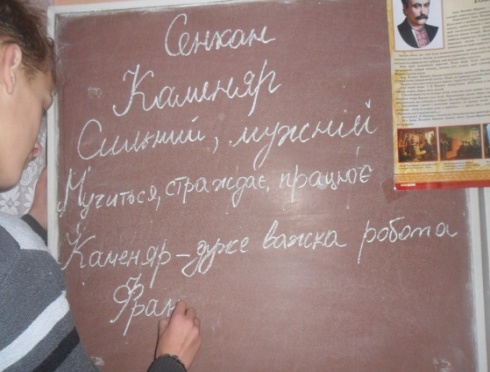 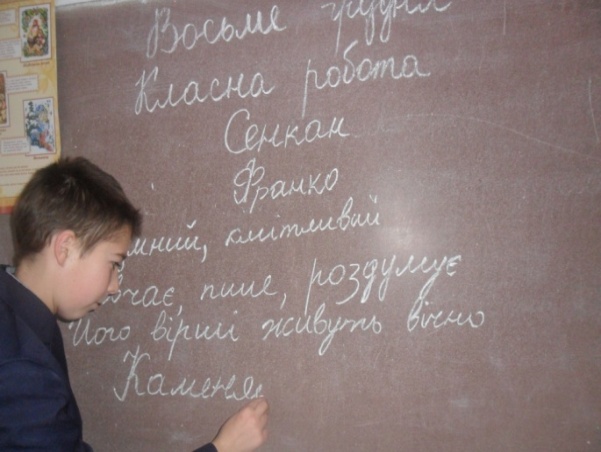 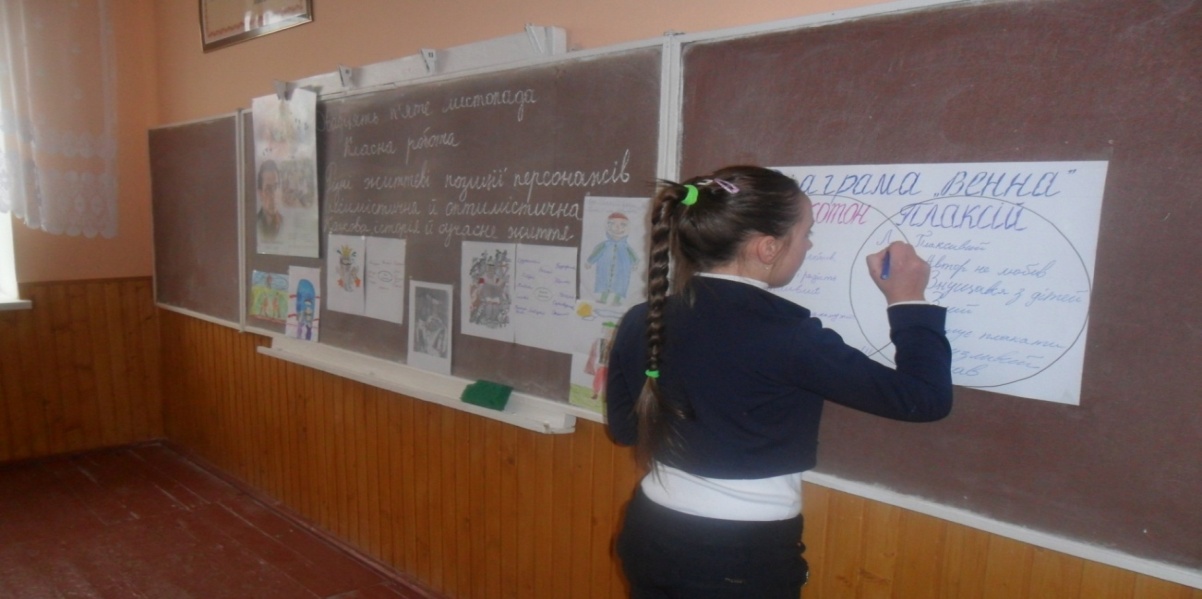 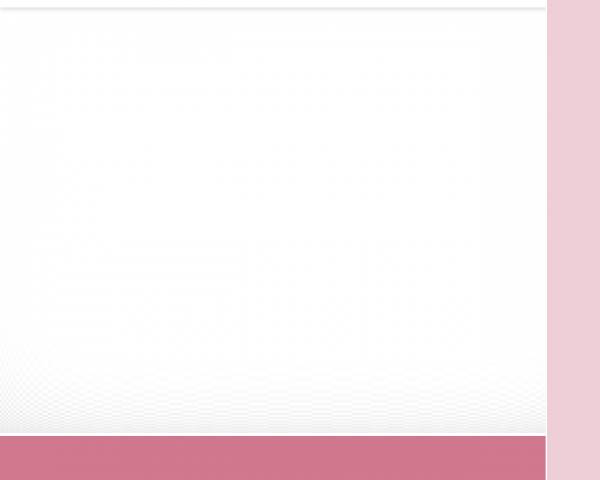 Проектна технологія
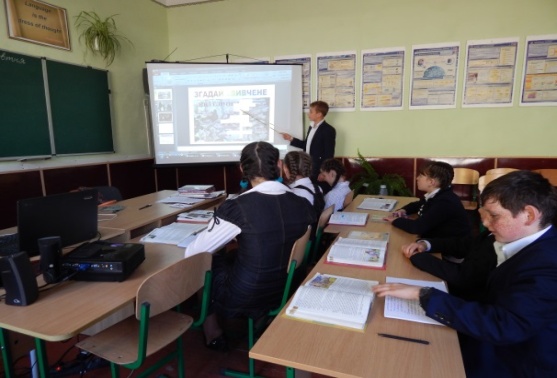 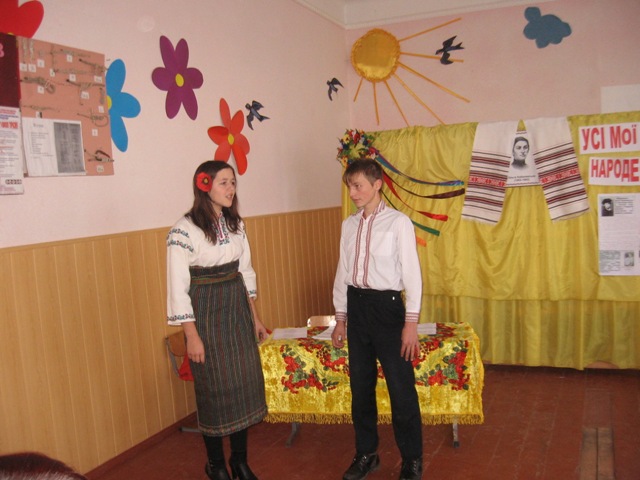 Методи:
дослідницький;
 творчий;
- рольово-ігровий
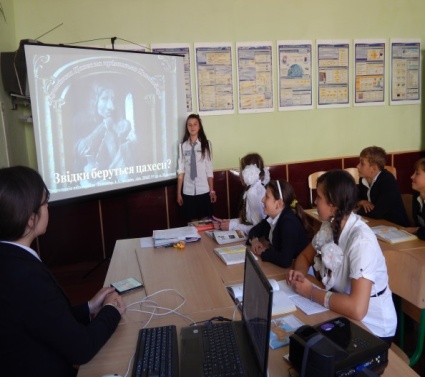 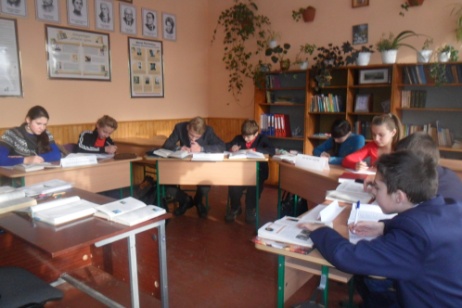 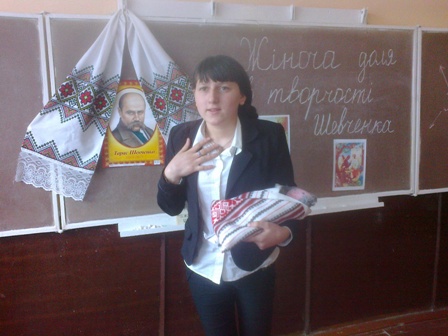 Форми роботи:
індивідуальна;
 парна;
 групова;
 колективна
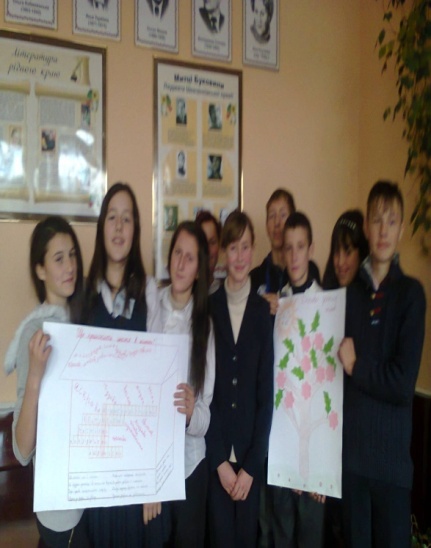 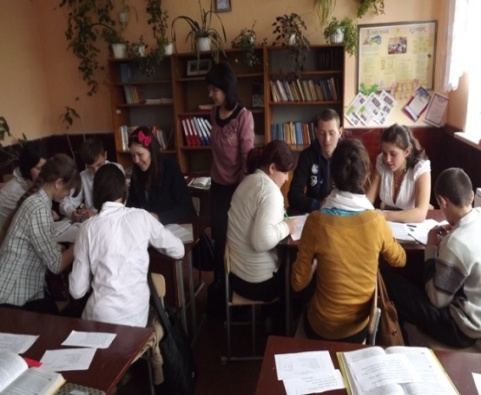 [Speaker Notes: Проектна технологія
Методи:
дослідницький;
 творчий;
рольово-ігровий
Форми роботи:
індивідуальна;
парна;
групова;
 колективна]
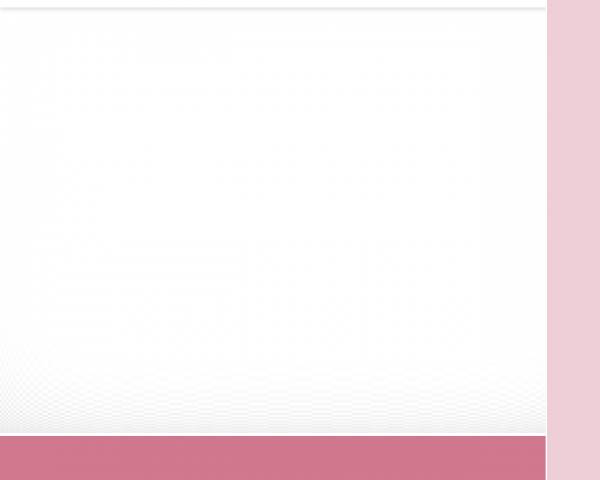 Ігрові технології навчання
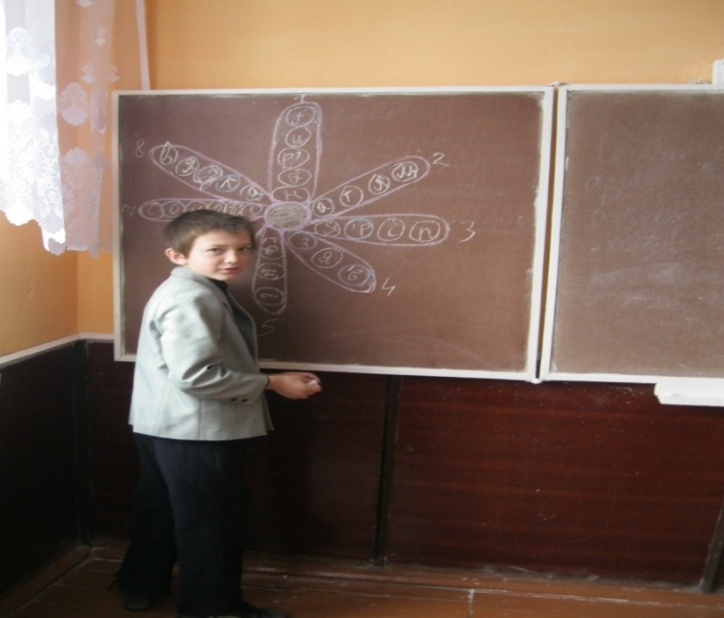 Види педагогічних ігор:
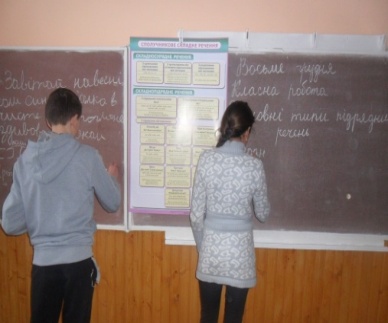 навчальні, тренувальні,
 контролюючі й узагальнюючі;
пізнавальні, виховні, розвивальні;
репродуктивні, продуктивні,творчі;
 комунікативні
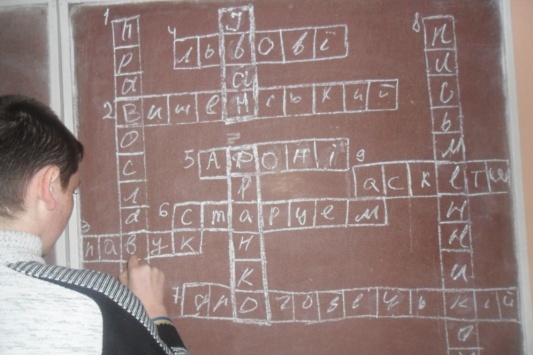 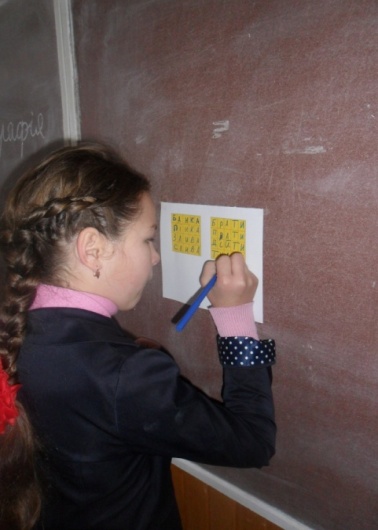 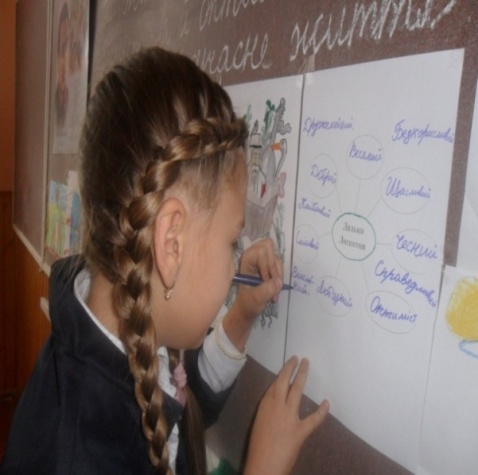 Ігри: “Слово-речення-запитання-відповідь”,
”Знайди помилку”, “Так-ні”,“Хто більше”,”Асоціація”
 складання і розгадування кросвордів, ребусів, загадок.
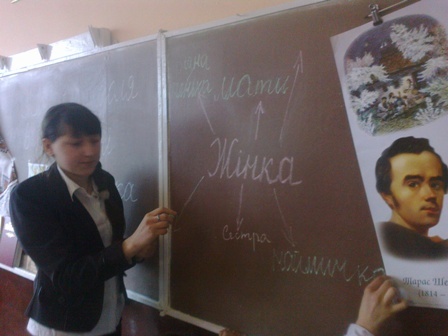 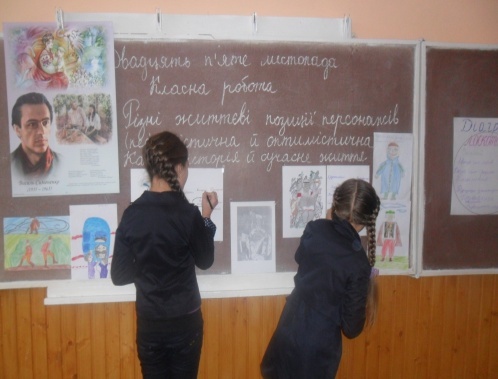 [Speaker Notes: Ігри: “Слово-речення-запитання-відповідь”,
”Знайди помилку”, “Хто більше”, “Так-ні”,
 складання і розгадування кросвордів, ребусів, загадок.]
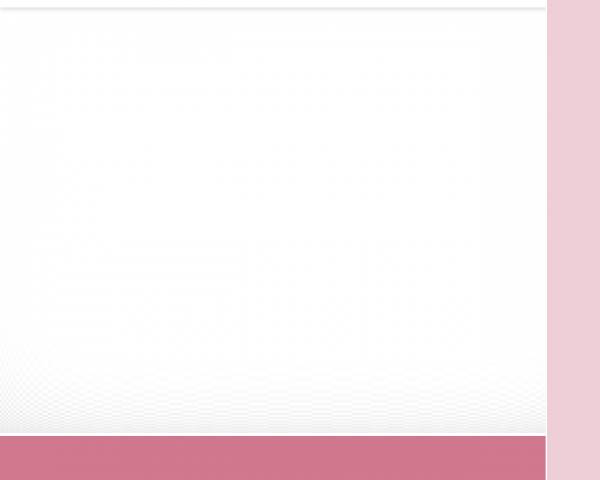 Висновок :
Будь – яка людина незалежно від віку, може розвивати в собі креативне мислення, 
сформувати уміння дивитися на ситуацію під новим кутом, легко і швидко змінити ідею, якщо сама того бажає. 

Розширюйте свій кругозір – ходіть на виставки, придумайте собі нові хобі, 
фантазуйте з рецептами на кухні, читайте нові книги.
[Speaker Notes: Плани на майбутнє
Підвищувати свій професійний рівень і не зупинятись на досягнутому
Продовжувати впроваджувати у навчально-виховний процес інноваційні технології навчання.
Сприяти розвитку зацікавлених предметом учнів
Особливу увагу приділяти обдарованим учням
Підвищувати зацікавленість учнів до української мови та літератури]
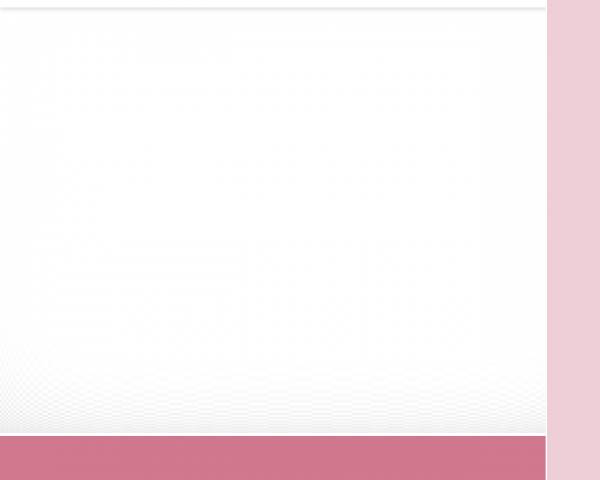 Дякую за увагу!
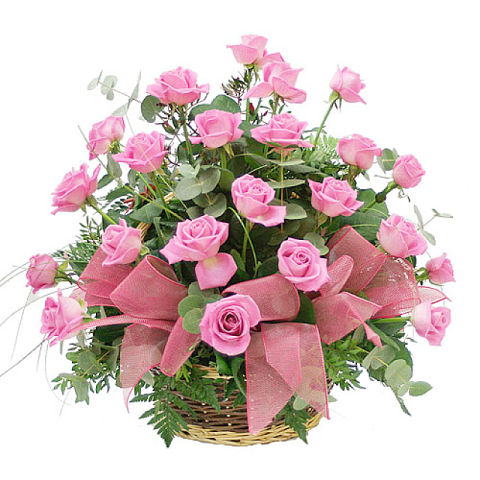 [Speaker Notes: Дякую за увагу!]